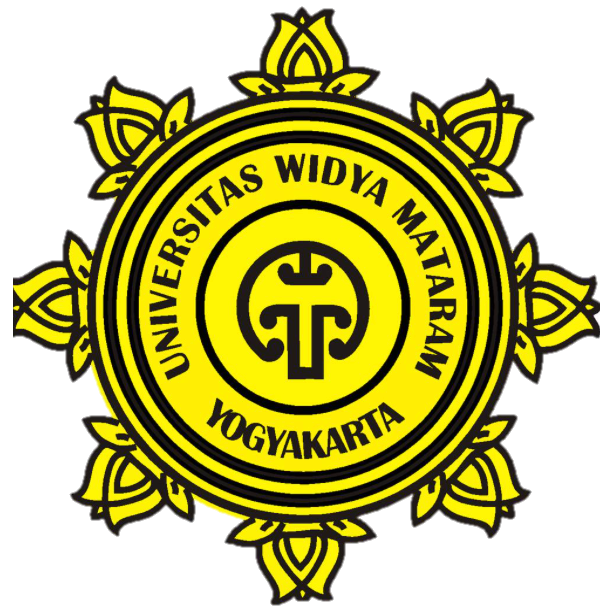 Manajemen ProyekPertemuan 4: CPM
Ir. Illmardani Rince Ramli, M.M.
Intan Permatasari, S.T., M.Sc.
Universitas Widya Mataram
Critical Path Method
“Sebuah metode yang digunakan untuk memperkirakan durasi proyek minimum dan menentukan jumlah fleksibilitas jadwal pada jalur jaringan dalam model penjadwalan”

Tujuan dari pemanfaatan CPM di antaranya adalah untuk mengetahui durasi waktu yang dibutuhkan dalam penyelesaian proyek dan untuk mengidentifikasi beragam kegiatan kritis dalam proyek yang berpotensi besar dalam menentukan lama atau tidaknya proyek berlangsung.
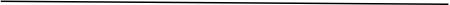 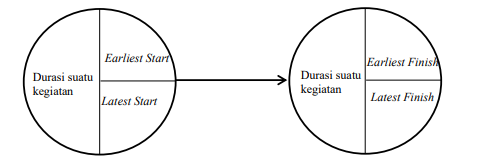 [Speaker Notes: When two activities are linked by a traditional relationship, the predecessor must finish before the successor can begin. The earliest possible dates to execute each activity in the network can be found when this rationale is successively applied to all activities in the diagram. This process is known as the CPM forward pass and also determines the minimum possible duration of the project. A similar procedure is then performed backward, from the last to the first activities in the diagram. This second step is called the CPM backward pass and computes the latest dates by which each activity can be performed without increasing the project’s minimum duration. The difference between the earliest and latest possible dates to execute each activity is its total float, which as the name implies, is the time that an activity can ‘‘drift’’ or be ‘‘floated’’ between its two extreme dates. A chain of critical activities will not have any available float. The timely completion of this chain of activities is critical for the scheduled completion of the entire project. This activity chain is appropriately called the critical path of the project and is so central to the schedule that the entire scheduling technique is called the critical path method.]
Tahapan Implementasi CPM
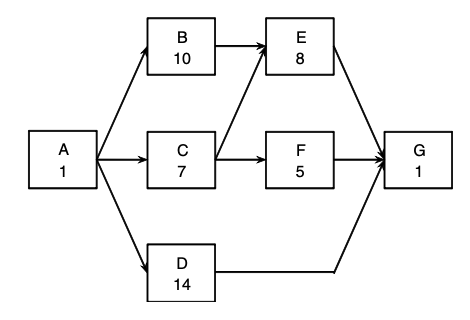 Proyek A-B-E-G Total durasi rangkaian kegiatan ini adalah 1 + 10 + 8 + 1 = 20 hari kerja.
Jalur aktivitas A-C-F-G: 1+7+5+1 = 14 hari
Jalur aktivitas A-C-E-G: 1+7+8+1 = 17 hari
Jalur aktivitas A-D-G: 1 + 14 + 1 =16 hari
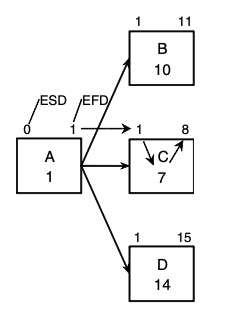 Jalur Maju (Forward Pass)
Jalur Maju memberikan cara mudah untuk mengetahui durasi proyek.

Menghitung semua kemungkinan jalur aktivitas dapat dilakukan untuk jaringan kecil, namun hal ini akan sangat tidak praktis untuk proyek apa pun yang bahkan memiliki aktivitas yang banyak.
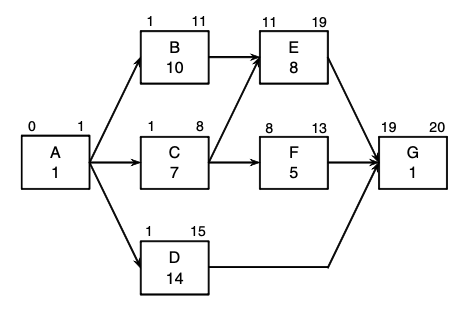 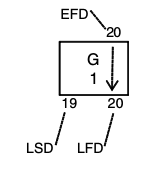 Jalur Mundur (Backward Pass)
Jalur mundur memberikan informasi tambahan dengan memungkinkan identifikasi jalur terpanjang.

Setiap aktivitas dengan ESD dan LSD (atau EFD dan LFD) yang sama merupakan bagian dari jalur aktivitas terpanjang yang terbentang dari awal hingga akhir jaringan.
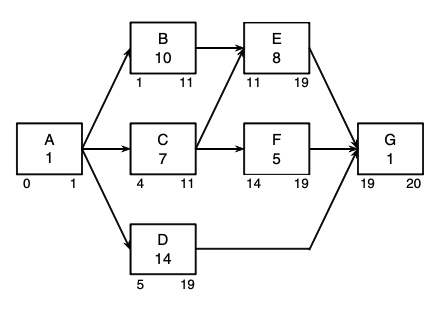 Perhatikan bahwa hanya aktivitas yang telah kita identifikasi sebagai bagian dari jalur terpanjang, yaitu A, B, E, dan G.

Jalur aktivitas dengan total durasi maksimum disebut jalur kritis proyek dan aktivitasnya disebut aktivitas kritis. 

Jalur tersebut ditandai dengan hubungan garis ganda, seperti yang ditunjukkan pada Gambar disamping.
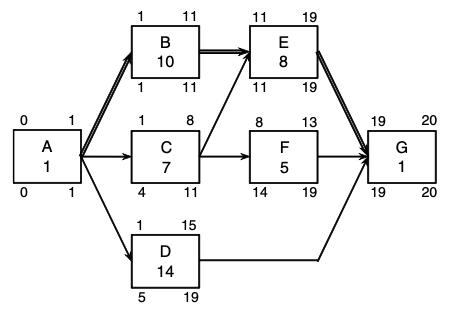 Case Study
Pada suatu proyek gedung pembangunan diperoleh data-data terkait jenis kegiatan, durasi pelaksanaan masing-masing kegiatan, urutan setiap kegiatan, biaya pembangunan musala, dan jumlah SDM yang terlibat. Data-data tersebut dapat diamati melalui Tabel 1.

Buatlah diagram jaringan hasil perhitungan dengan Metode CPM!
Kesimpulan Case Study
Dari hasil perhitungan maju dan perhitungan mundur melalui diagram jaringan kerja, dapat diketahui bahwa waktu slack bernilai 0 ada pada kegiatan A, B, C, D, F, G, H, I, J, dan K. Kegiatan-kegiatan tersebut membentuk jalur kritis.

Diagram jaringan kerja menunjukkan bahwa proyek dapat diselesaikan dalam estimasi waktu 147 hari. Artinya, durasi penyelesaian proyek melalui CPM lebih cepat dari pada estimasi awal yang menyatakan bahwa proyek dapat diselesaikan dalam waktu 161 hari. Terdapat selisih 14 hari dari waktu yang telah ditentukan.